ASTERICS Kick-off meeting26 May 20125
Collaboration
Coordination
Celebration
Rob van der Meer, ASTRON, ASTERICS Project manager
WP1  -  Management
ASTRON, CNRS
Project Governance
AGA, AEB, AMST and AEAB
Project coordination
Intra project communication channels
External communication and integration
Project Management
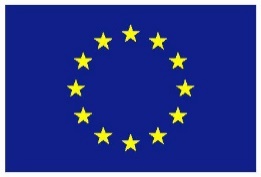 Astronomy ESFRI & Research Infrastructure Cluster
ASTERICS - 653477
26 May 2015
3
1. Project governance
Bodies for different levels
AGA	ASTERICS General Assembly
AEB	ASTERICS Executive Board
AMST	ASTERICS Management Support Team
AEAB	ASTERICS External Advisory Board
Consortium Agreement
Final version
Updates
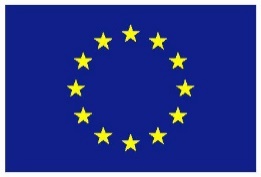 Astronomy ESFRI & Research Infrastructure Cluster
ASTERICS - 653477
26 May 2015
4
2. Project coordination
Intra project communication channels
Close communication with ESFRI projects
Cooperation with relevant organisations 
Promote ASTERICS everywhere
Policy Forum (CNRS)
Grant integrating Event
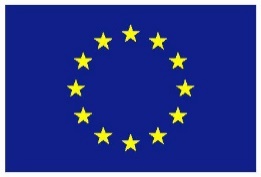 Astronomy ESFRI & Research Infrastructure Cluster
ASTERICS - 653477
26 May 2015
5
3. Project management (1)
Manage expectations and promisses
Make things possible
Make things happen
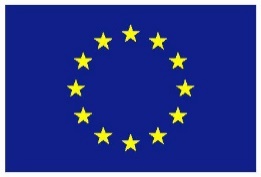 Astronomy ESFRI & Research Infrastructure Cluster
ASTERICS - 653477
26 May 2015
6
3. Project management (2)
Financial
EC 18 months reporting (18, 36, 48)
Internal 6 months reporting
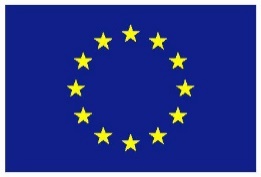 Astronomy ESFRI & Research Infrastructure Cluster
ASTERICS - 653477
26 May 2015
7
3. Project management (3)
Reporting
EC 24 months review (24 + 48)
Milestone reports (32)
Deliverables (64)
Quality assurance on work and reports
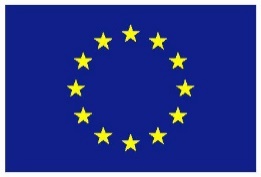 Astronomy ESFRI & Research Infrastructure Cluster
ASTERICS - 653477
26 May 2015
8
3. Project management (4)
Deliverables WP1
Exploitation plan (M5)
Collaboration plan (M5)
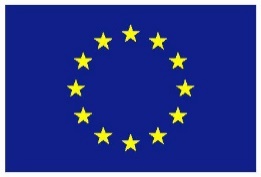 Astronomy ESFRI & Research Infrastructure Cluster
ASTERICS - 653477
26 May 2015
9
3. Project management (5)
Early Deliverables  (12)
WP1	M 5, 5
WP2	M 3, 12
WP3	M 4, 12(3)
WP4	M 5, 7, 7, 11
WP5	M 14
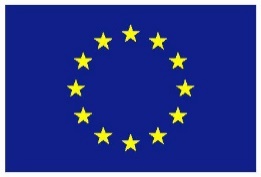 Astronomy ESFRI & Research Infrastructure Cluster
ASTERICS - 653477
26 May 2015
10
Celebration
Kick-off meeting
collaboration
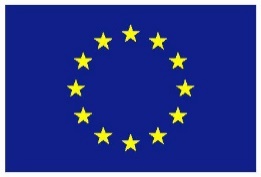 Rob van der Meer, ASTRON, ASTERICS Project manager
Astronomy ESFRI & Research Infrastructure Cluster
ASTERICS - 653477
26 May 2015
11